Topics Covered
19.1	Links Between Long-Term and Short-Term Financing
19.2	Tracing Changes in Cash 
19.3	Cash Budgeting
19.5	Dynamic’s Short-Term Financial Plan
Dollars
A
B
C
Cumulative
capital requirement
Year 1
Year 2
Time
Firm’s Cumulative Capital Requirement
Lines A, B, and C show alternative amounts of long-term finance
Strategy A: A permanent cash surplus
Strategy B: Short-term lender for part of year and borrower for remainder
Strategy C: A permanent short-term borrower
Working Capital
Factors in establishing working capital levels
Matching maturities
Permanent working capital requirement
Maintaining liquidity
Changes in Cash and W.C. (1 of 5)
Example — Dynamic Mattress Company
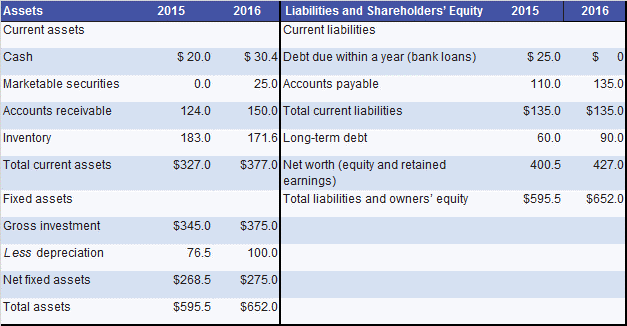 Changes in Cash and W.C. (2 of 5)
Example (continued)
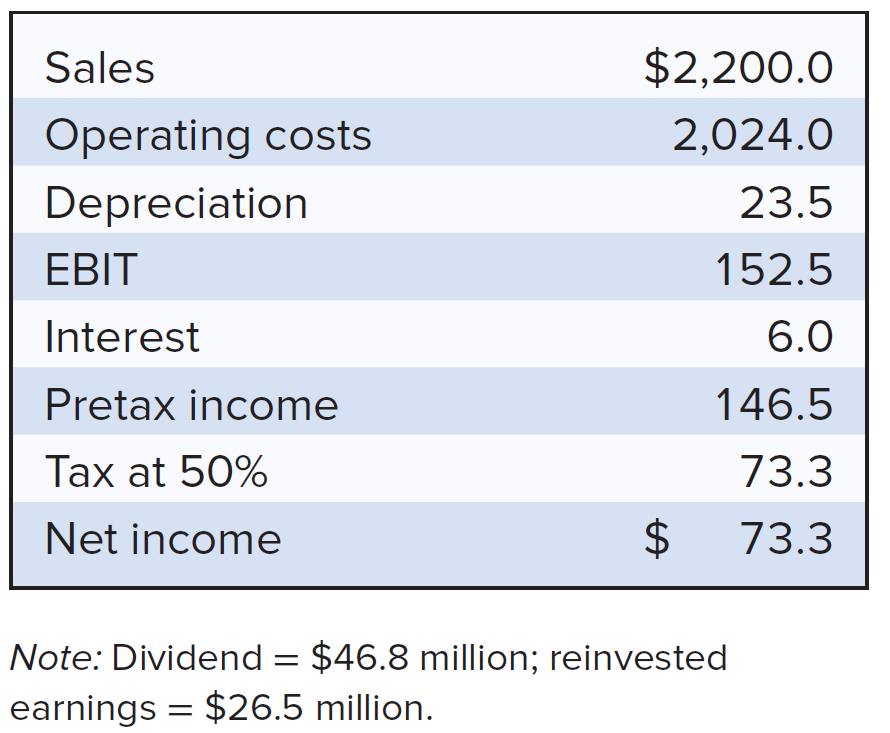 Changes in Cash and W.C. (3 of 5)
Example (continued)
Statement of Cash Flows
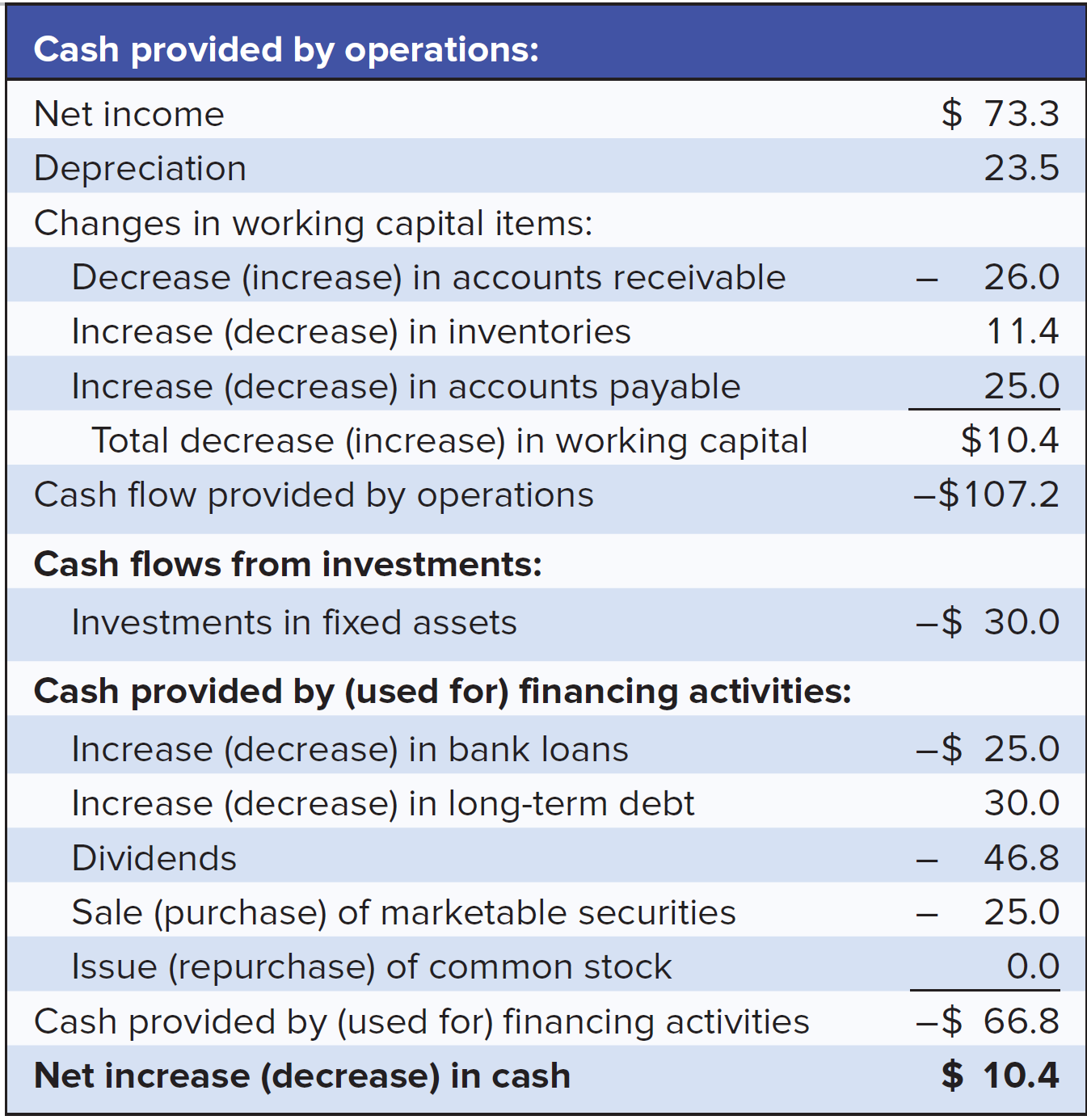 Changes in Cash and W.C. (4 of 5)
Example (continued)
Dynamic generated cash as follows:
Net income was $73.3 million
With $23.5 million depreciation
Reduced inventory by $ 11.4 million
Increased accounts payable by $25 million
Issued $30 million of long-term debt
Changes in Cash and W.C. (5 of 5)
Example (continued)
Dynamic used cash as follows:
Accounts receivable expanded by $26 million
Invested $30 million in fixed assets
Paid $46.8 million dividend
Purchased $25 million of marketable securities
Repaid $25 million short-term bank loans
Cash Budgeting (1 of 7)
Steps to preparing a cash budget
Step 1 — Forecast the sources of cash
Step 2 — Forecast uses of cash
Step 3 — Calculate whether the firm is facing a cash shortage or surplus
Cash Budgeting (2 of 7)
Example — Dynamic Mattress Company
Dynamic forecasted sources of cash
AR ending balance = AR beginning balance + sales - collections
Cash Budgeting (3 of 7)
Example (continued)
Dynamic collections on AR
Cash Budgeting (4 of 7)
Example (continued)
Dynamic forecasted uses of cash
Payments of accounts payable
Labor, administrative, and other expenses
Capital expenditures
Taxes, interest, and dividend payments
Increase in inventory
Cash Budgeting (5 of 7)
Example (continued)
Dynamic cash budget
Cash Budgeting (6 of 7)
Example (continued)
Dynamic short term financing requirements
Cash Budgeting (7 of 7)
Forecast uses of cash
Payments of accounts payable
Labor, administrative, and other expenses
Capital expenditures
Taxes, interest, and dividend payments
Increase in inventory
A Short-Term Financing Plan
Example (continued)
Dynamic’s Financing Plan